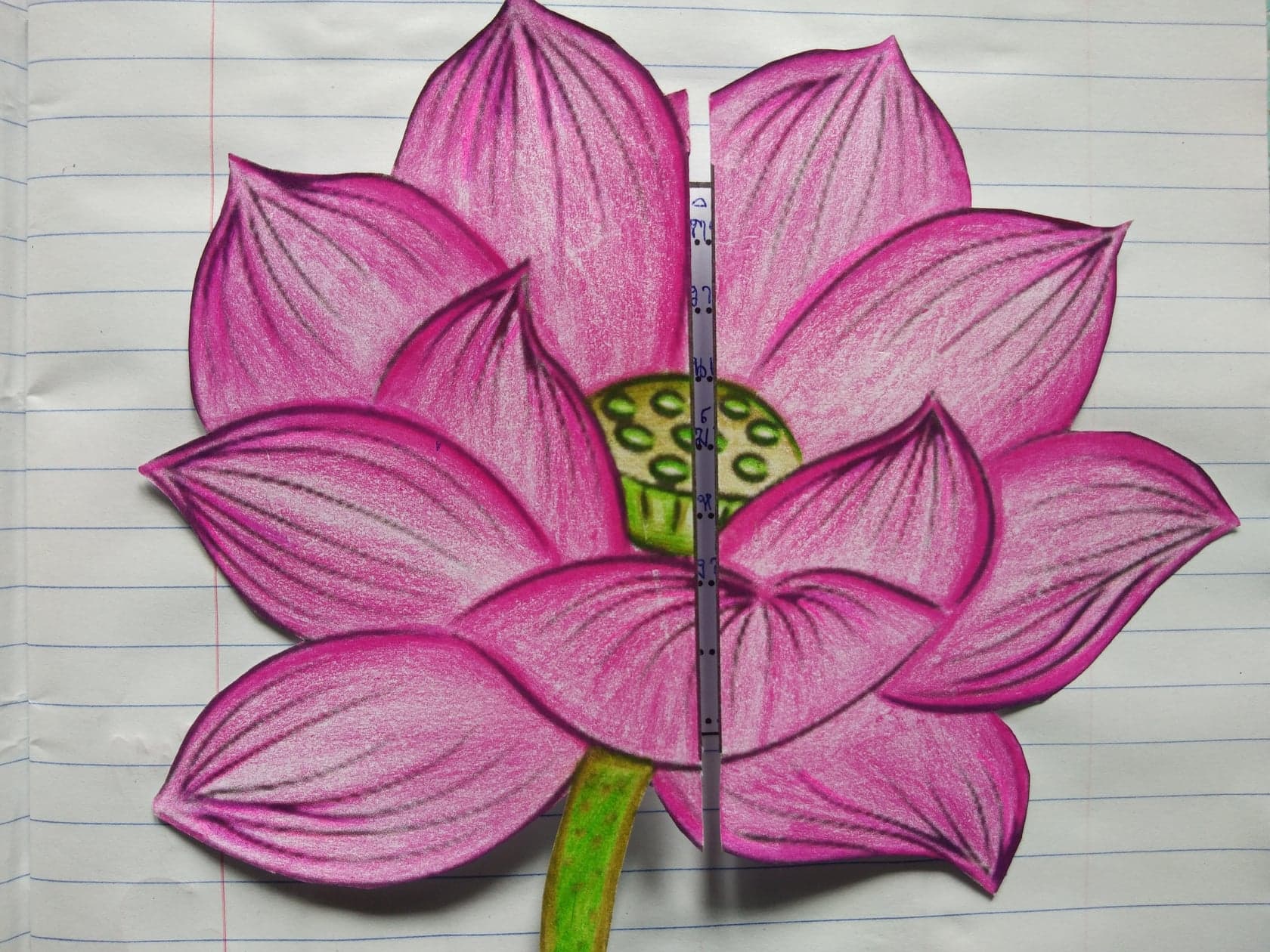 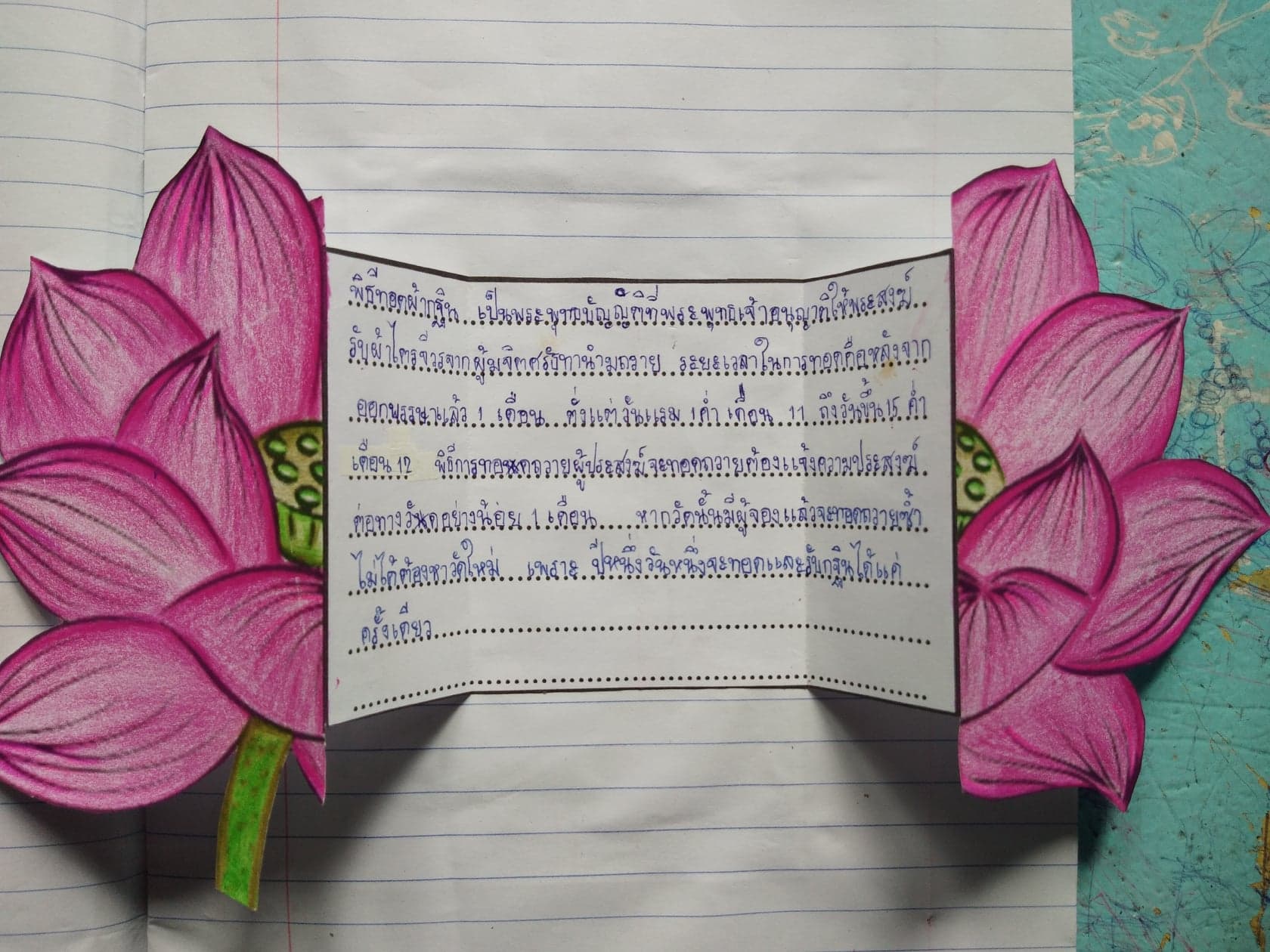 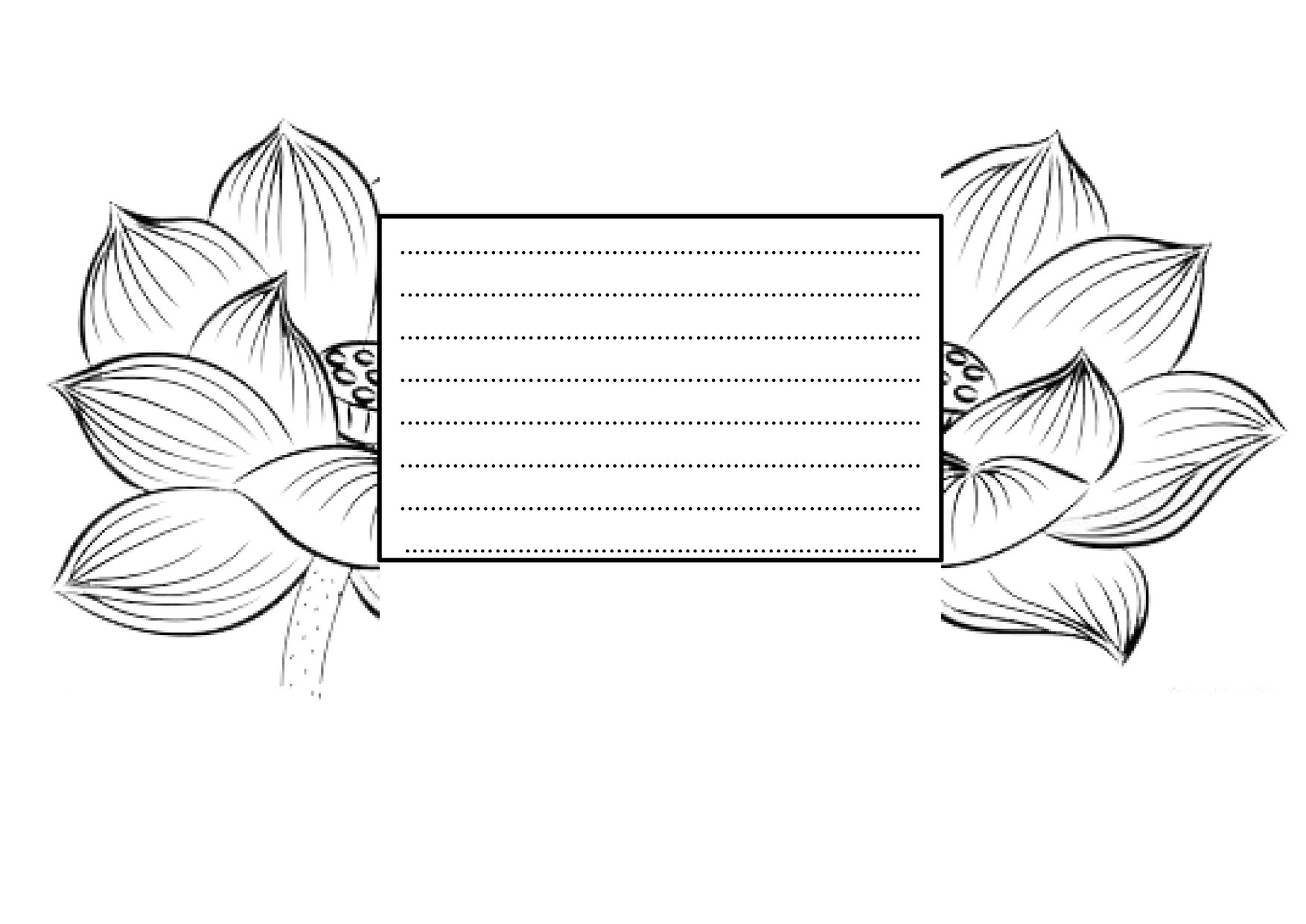 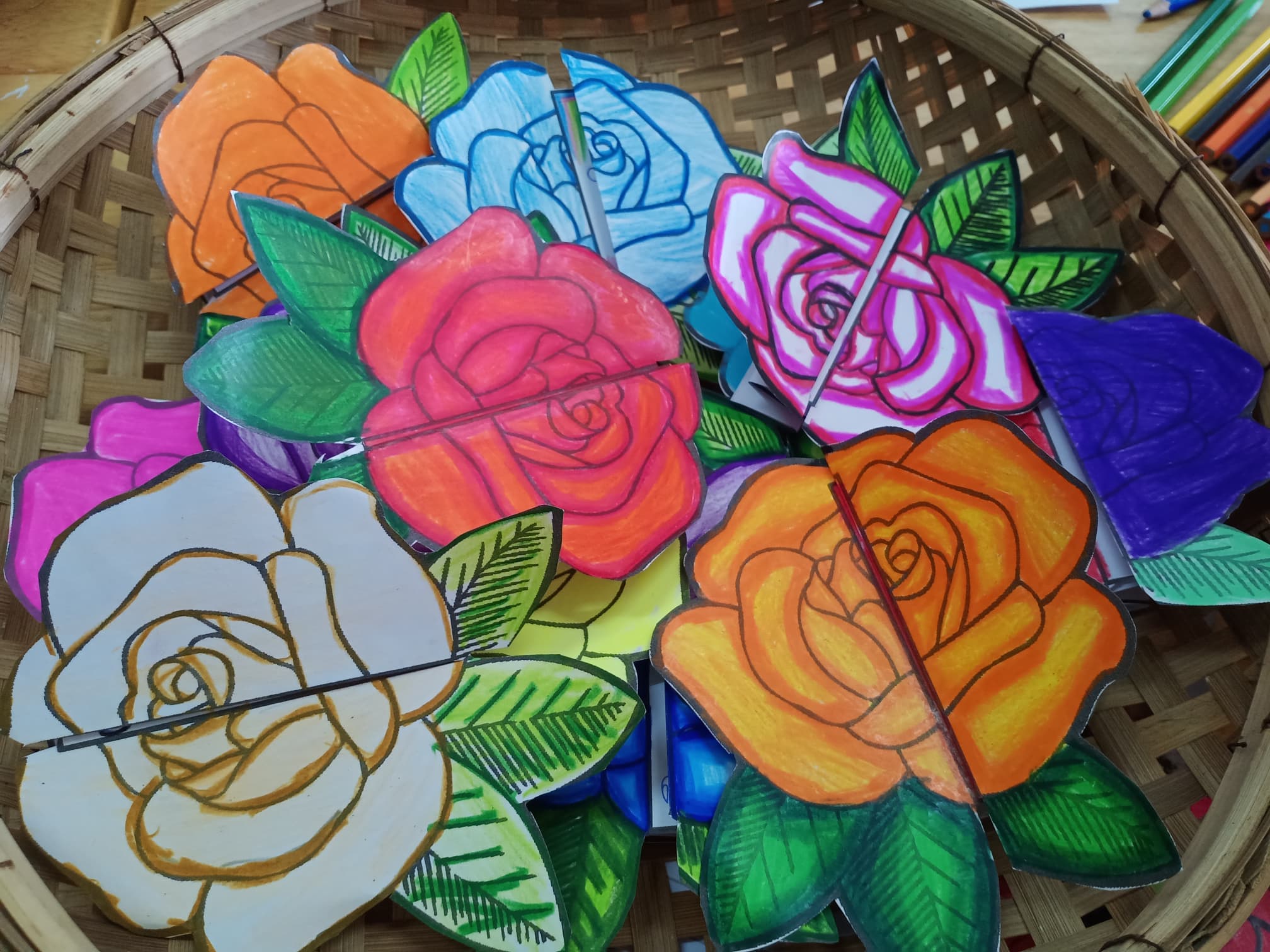 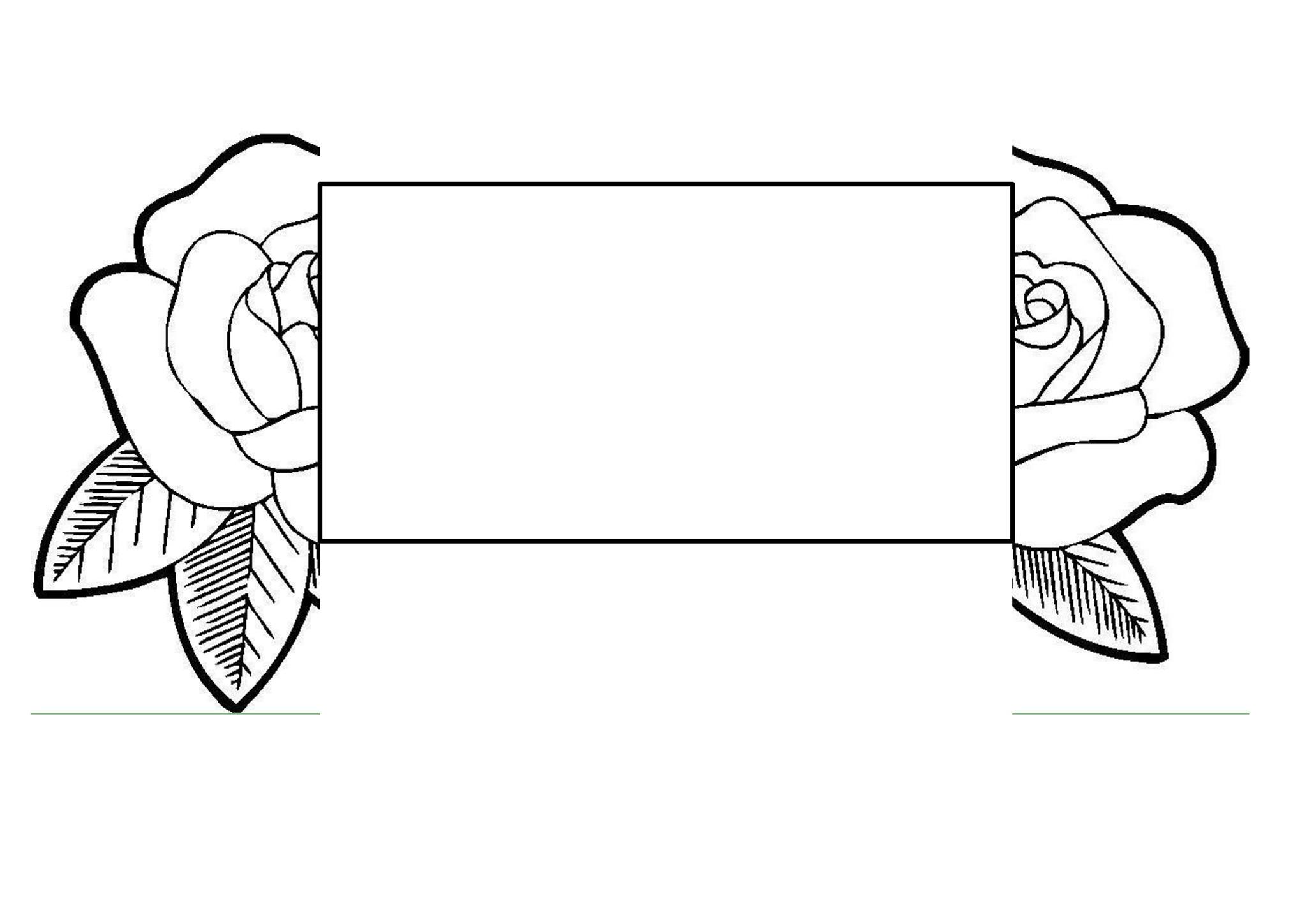 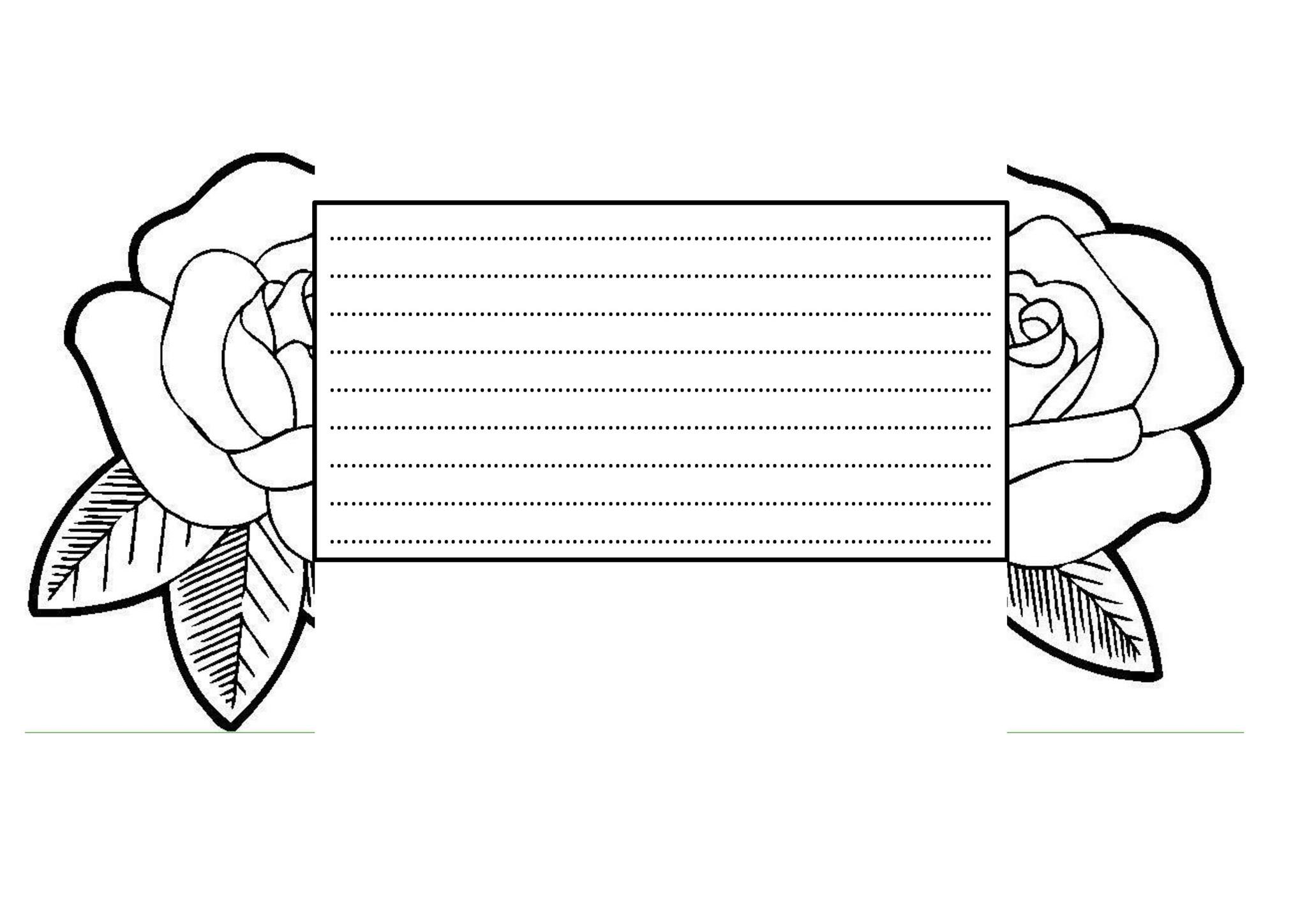 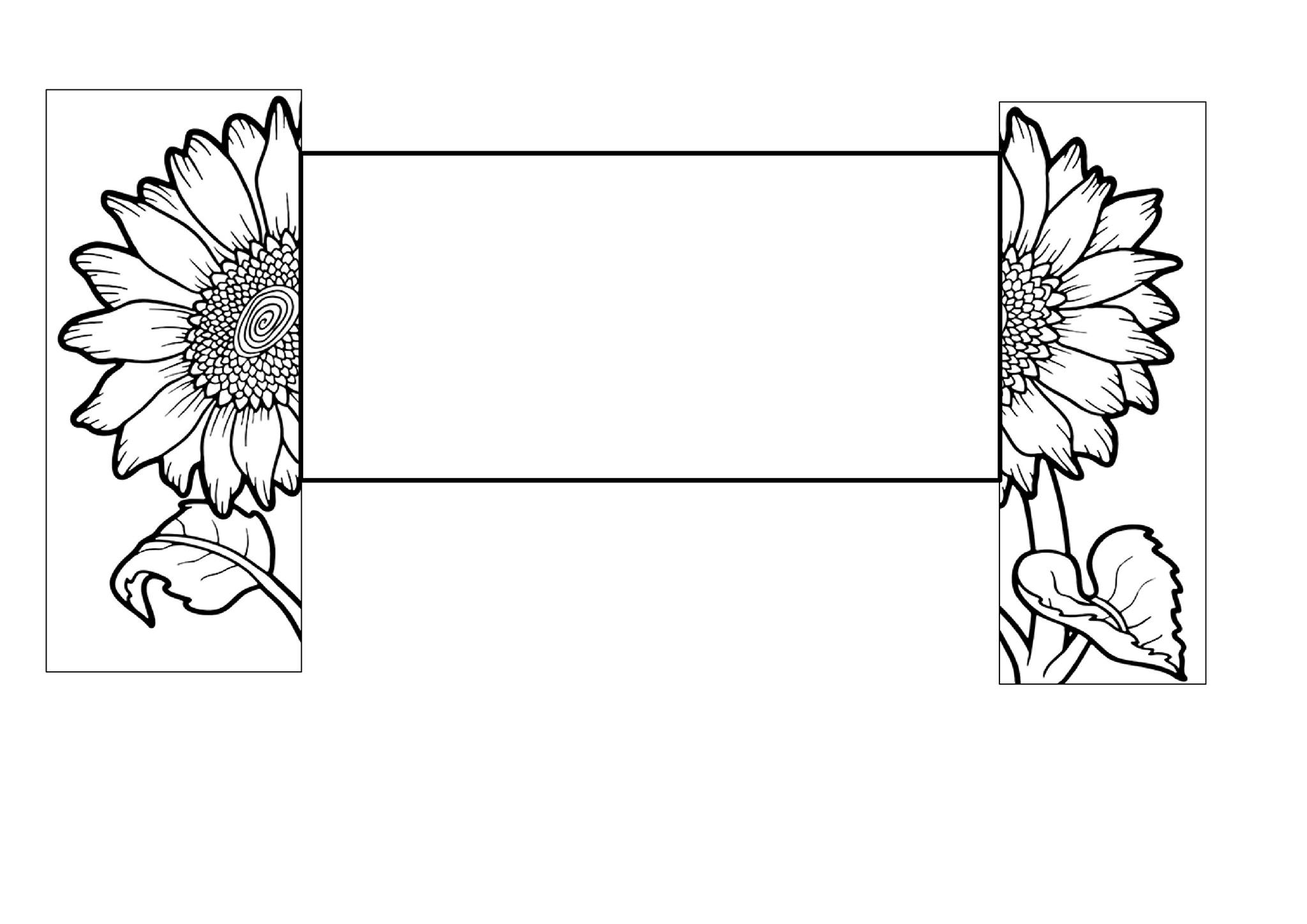 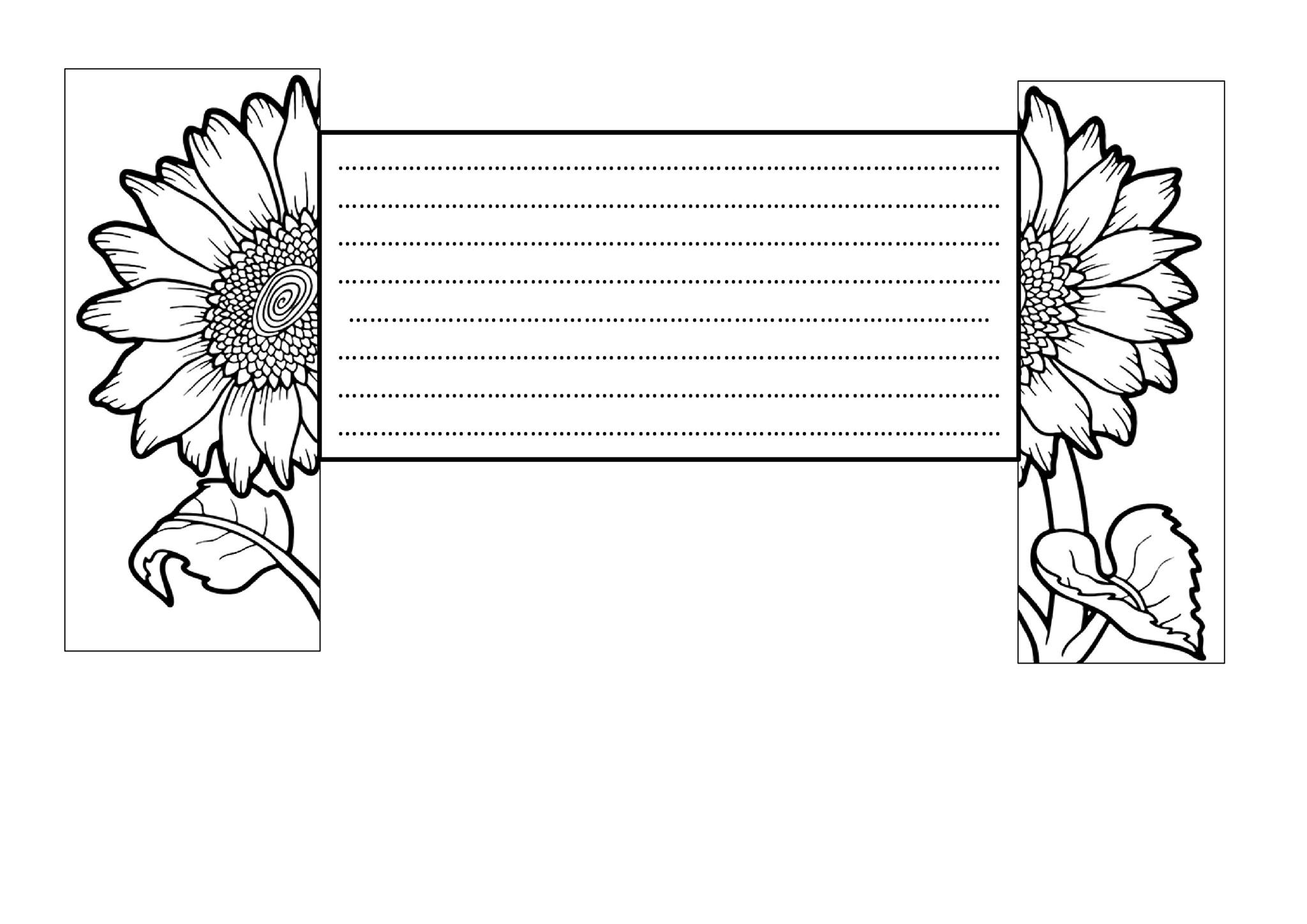 Zdroj: KruOil